How to Stand Out in a Time of Organizational Change
It’s Not Longer Business as Usual
[Speaker Notes: Have attendees complete the e-mail slips handed out.]
The Five O’Clock Club
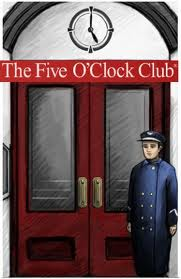 Who are we?

A national career counseling organization with certified career counselors across the United States.  
We use a proven methodology based on more than 20 years of research in helping our members conduct successful job searches and further advance their careers.
Members are both retail and outplacement.
[Speaker Notes: Reference copies of the branch schedules; the “Developing Great Careers” brochure; and, “The Five O’Clock Club Way” glossies which were handed out.]
The Five O’Clock Club
Roosevelt Branch meets Monday evenings at the Roosevelt Hotel, Madison Avenue at 45th Street, 6:15 – 8:15PM.
Empire Branch meets Wednesday evenings at the CUNY Graduate Center, Fifth Avenue at 34th Street, 6:15 – 8:15PM.
Insider Groups (Teleconference)meet weekly.
[Speaker Notes: Briefly describe the two-hour program; membership fee; and the session fees.  
Mention our members are professionals from many different industries, and range from five years of experience to more than thirty years experience in their respective professions.  
Some currently work, others are unemployed.]
The Five O’Clock Club
Book Series
[Speaker Notes: Click twice to bring up picture.
Mention the books available for purchase (show copies).]
The World of Work is Changing
U.S. Postal Service may reduce mail delivery to weekdays, ending Saturday deliveries.  Some postal workers are supporting the creating of more direct mail campaigns by companies (i.e., junk mail) so postal workers will have mail to deliver on Saturdays.  
A reasonable solution to the changing nature of this industry?
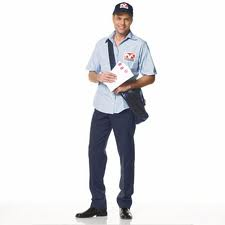 [Speaker Notes: Get audience’s reaction to this statement.]
Objective
To review some strategies for not only surviving but how to flourish in a time of organizational change.
Become knowledgeable in more than one area of your organization.
Become a strategic partner.
Formulate a plan of action.
Recognize the realities of today’s job market.
[Speaker Notes: Review objectives and reference some case studies will be included.]
Becoming Knowledgeable in More Than One Area of Your Organization
Know your internal and external contacts – my own case study.
Relationship of IT or IT audit professionals with other departments – the story of Jerry.
Connecting IT with business units (line managers); HR (e.g., HRIS); outside vendors; and professional associations – how to better align yourself with the goals of the organization.
[Speaker Notes: Share my transition from HR to Customer Service.
Jerry works in IT for a Swedish hi-tech engineering company with global operations.  His division went through a major reorganization, and five (5) new manager level positions were created.  Each of these positions support a different operation of the division and do not lie directly within a traditional IT department.  Jerry’s challenge is to build relationships with these areas to best position himself as a candidate for one of these positions.]
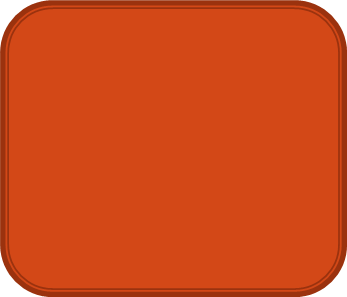 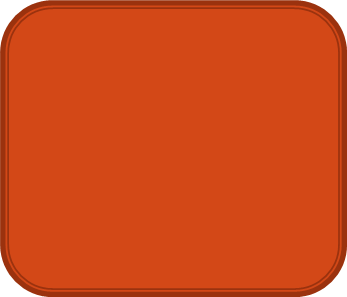 HR
Marketing
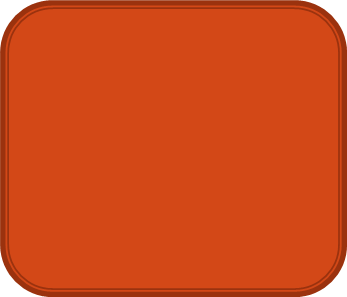 IT
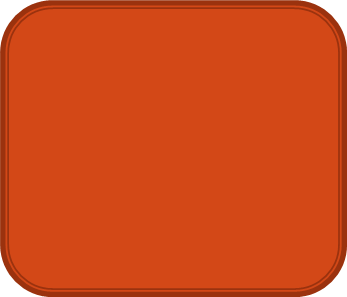 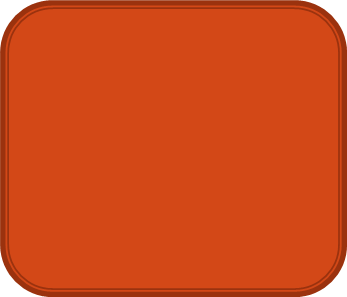 Operations
Sales
[Speaker Notes: Another example of the interface with other departments where IT may align itself (e.g, cloud computing, data management and mobile devices are creating a need for new IT management roles inside companies). 
It is knowing more about what is happening across the organization as a whole.]
Becoming a Strategic Partner
Become an advocate for your organization – the story of Martha.
Know the real needs and issues facing your organization.
Know how to leverage your experiences, knowledge, skills and accomplishments to advance your career.
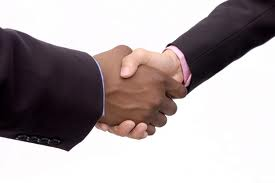 [Speaker Notes: Martha had a successful career  as sales executive in the pharmaceutical industry before she was viewed as being disposable.  Her demise could have been prevented had she built relationships with other contacts within her company – Marketing, R&D, HR – and leveraged her experiences and skills to make herself more valuable.  
Turnaround for Martha was focusing on the two or three issues most important to her senior management, and leveraging her experiences around those issues.  She not only became a survivor but advanced her career to a new level.  Martha now sells medical devices vs. pharmaceutical drugs.]
From Consultant to Employee
Become an advocate for your organization and your senior management team – the story of John.
Go beyond the Mission Statement.  Make the right connections and know the organization’s priorities.
Take on the role of Consultant.
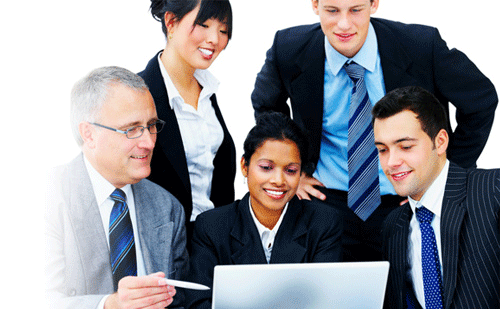 [Speaker Notes: John’ s consulting role was being eliminated and he would need to compete for a few select full-time positions.  Objection John needed to overcome was his perceived lack of managerial experience.
John made the right connections, knew management’s priorities, and was perceived as having strong leadership skills.
Assessing his skills, knowing his competition, and an insider’s knowledge of the company’s major challenges is what landed John the full-time position.]
Formulate a Plan of Action
Avoid the “I put in long hours and work hard” credo – the story of Scott.
Develop a Marketing Plan (avoid the “trust me” syndrome).
Advance the goals of your management team.
Have a current resume, LinkedIn profile; Two-Minute Pitch.
Follow-up; Follow-up; Follow-up!
[Speaker Notes: Scott had a promising career as planner for a major transportation company given his past experience working as city planner for a major city.
In his new job complained about being micro-managed and seeing no prospect for advancement.
Scott could not get on board with the goals of his department (didn’t do things the way he did them in the past).
Put together strategy to build on his relations with other departments.
He was able to land a position in the company’s industrial engineering department.]
Some Actions You Can Take Now
The Seven Stories Exercise.
The Forty-Year Vision Exercise.
Put together a Marketing Plan.
Build relationships with key management personnel.
Attend professional association meetings.
Take on volunteer assignments; shadow those in other areas of the organization.
[Speaker Notes: Show copy of Targeting a Great Career which contains the exercises.
Give brief description of the exercises and the marketing plan.]
Recognize the Realities of Today’s Job Market
Keep pace with the technological changes but recognize that culture lags behind.
How to deal with the shortage of workers with the skills for some of the newer technologies and positions that are being created.
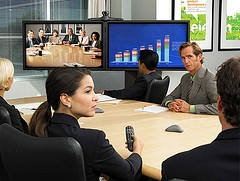 [Speaker Notes: Importance of “staying under the radar” when moving into a new job – need to learn the culture, gain credibility.
Avoid the “trust me” syndrome – the need to demonstrate how your past experiences, accomplishments and skills are transferrable into the new world of work.]
Thank you ISSA Members!
Questions & Comments